Key “Players” In Psychology
AP Psych Review 2015
Day 1
Emotional attachment
Her “strange situation” room that infants are placed in during attachment testing is a standard procedure
The strange situation and patterns of attachment
Secure
Anxious-ambivalent
Avoidant/Insecure
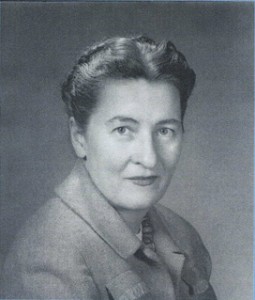 Mary Ainsworth
A researcher who focused on observational learning, or modeling
Bandura showed that children learn behavior by watching others. He did a famous study involving “Bobo” dolls that demonstrated children don’t need punishment or reward to learn
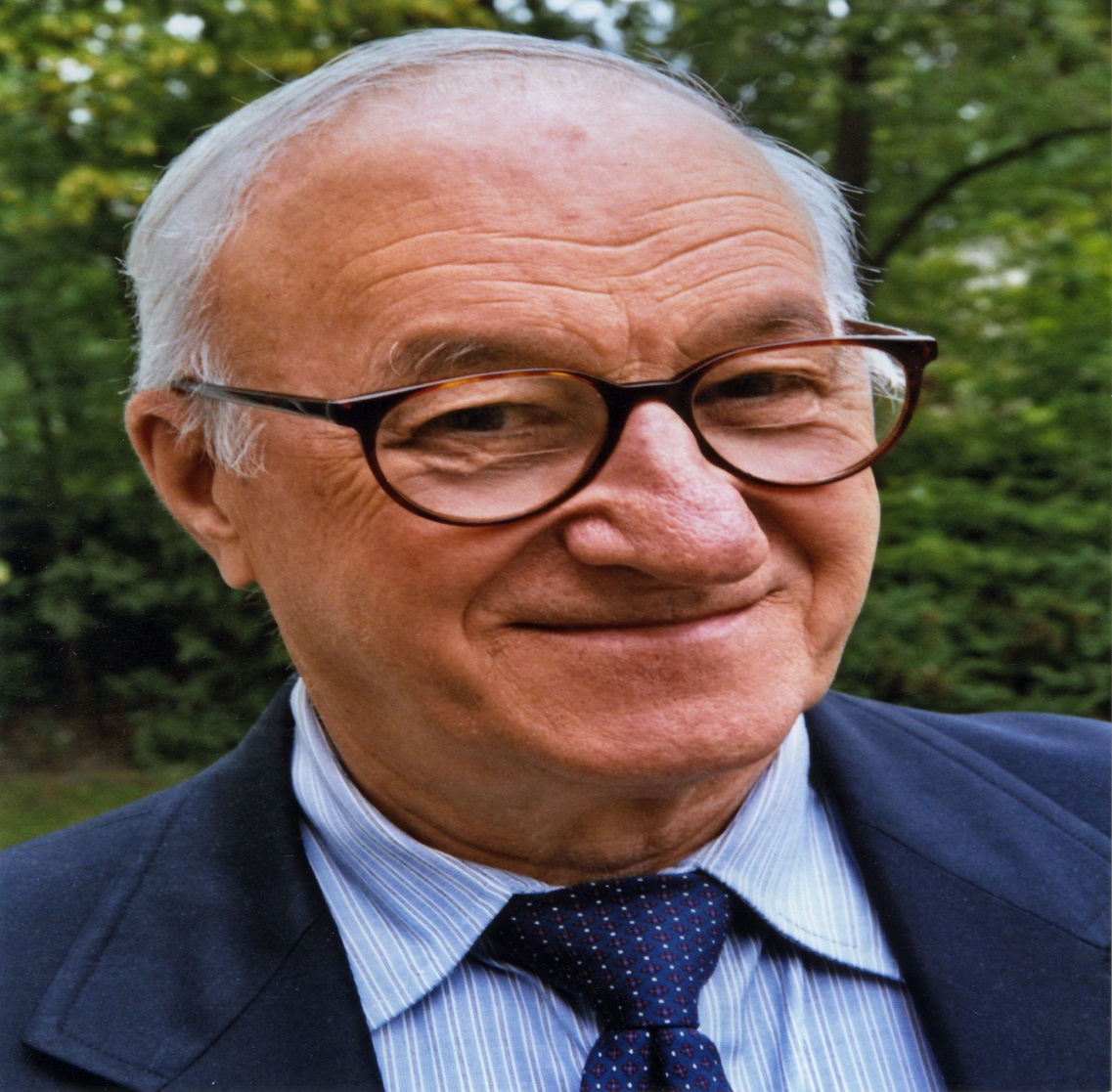 Albert Bandura
Studied under Freud
Adler broke away from Freud
He believed that social motives, rather than sexual drives, motivated people the most
In Adler’s view, strivings for superiority drive people’s behavior
He thought mental disorders were characterized by extreme feelings of inferiority and a desire for superiority over others
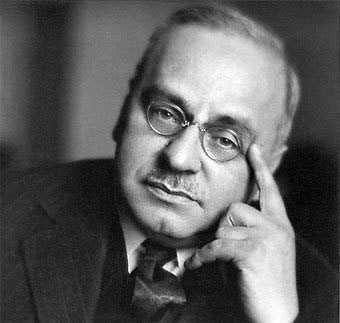 Alfred Adler
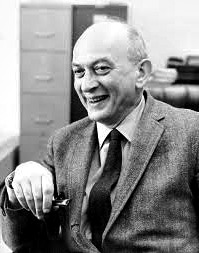 Social conformity
Studied how people reacted when their perceptions of events were challenged by others. 
Asch found that most individuals changed their own opinions in order to agree with the group, even when the majority was clearly wrong
Solomon Asch
A developer of cognitive therapy
His cognitive approach to therapy emphasizes using rational thoughts to overcome fears rather than trying to uncover the unconscious meaning of those fears
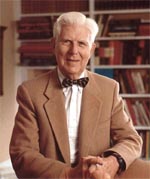 Aaron Beck
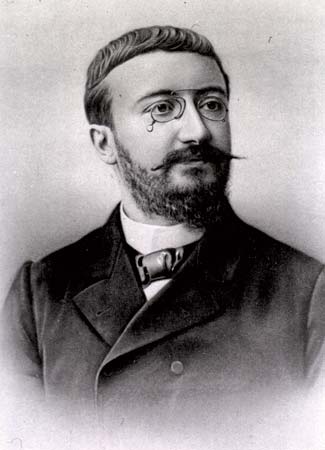 A developer of the Binet-Simon scale
Binet intended the test to predict school performance
Alfred Binet
Developed the Cannon-Bard theory of emotion, which holds that physical and emotional stimuli happen simultaneously, with no causal relationship
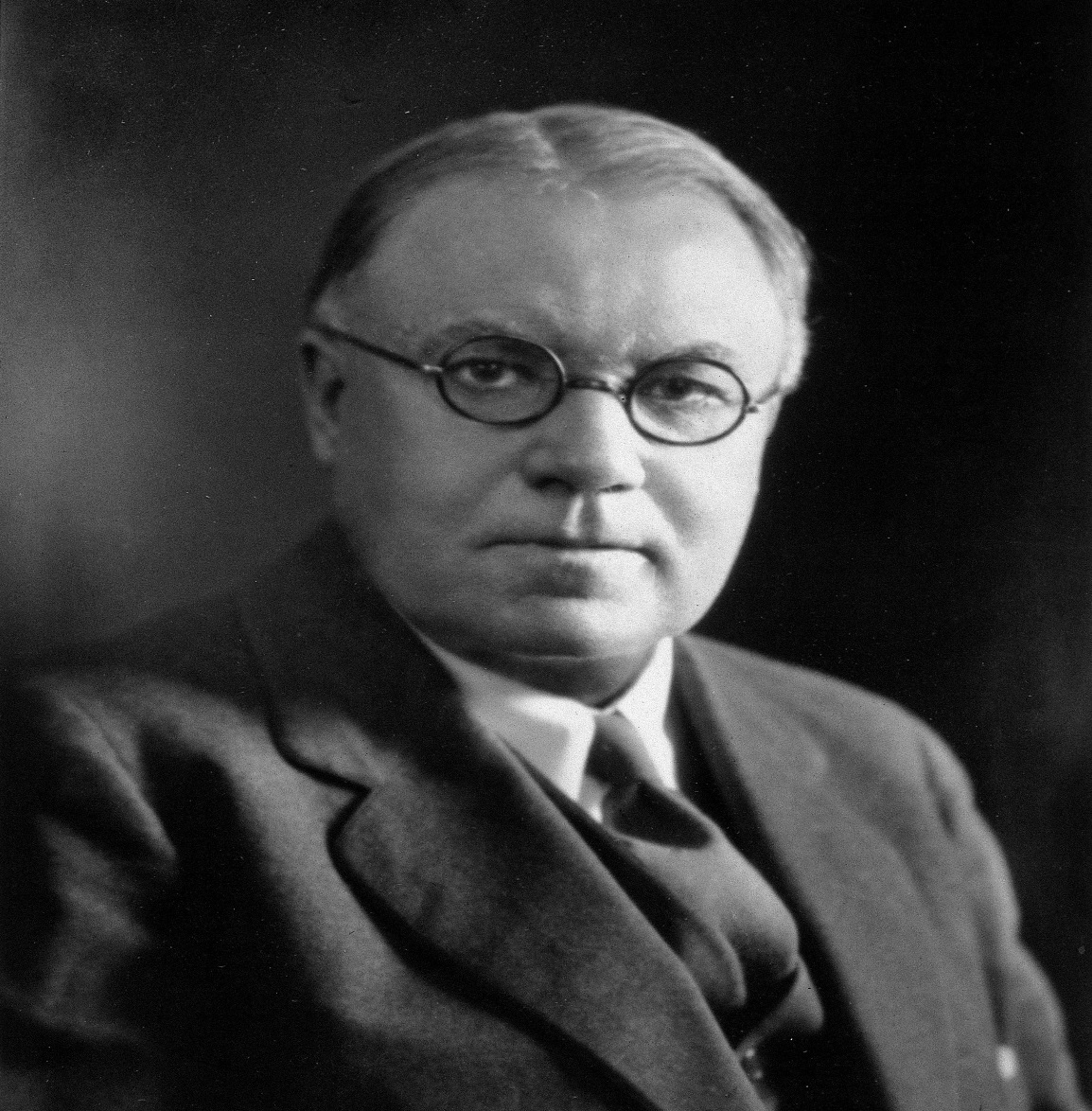 Walter Cannon
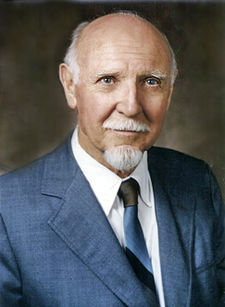 Maintained that human personality consisted of 46 surface traits, from which could be derived 16 source traits that constitute personality
From this theory he developed (1950) the Sixteen Personality Factor Questionnaire
Raymond Cattell
A linguist
Chomsky performed research that led to the decline of behaviorist theories about language acquisition and encouraged researchers to study the biological bases of behavior 
He proposed that humans are  born with an innate language acquisition device that allows them to acquire language skills easily
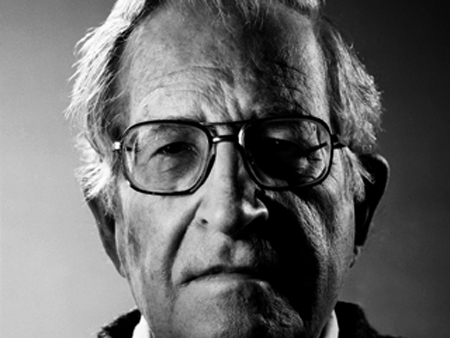 Noam Chomsky
A philosopher, psychologist, and author of On Memory
His work challenged the view that higher mental processes such as memory couldn’t be studied scientifically
Ebbinghaus Forgetting Curve
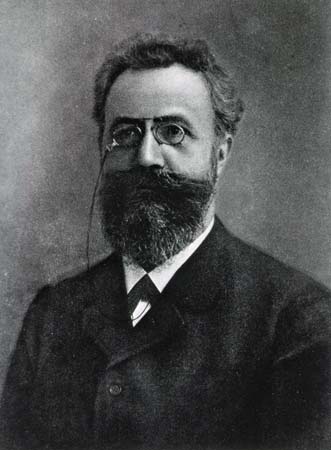 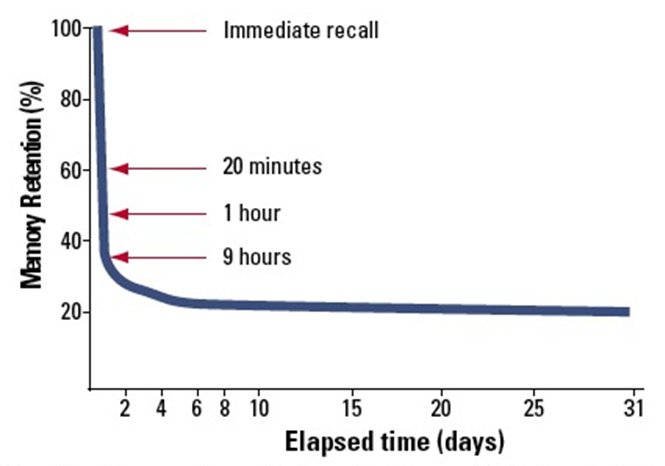 Hermann Ebbinghaus
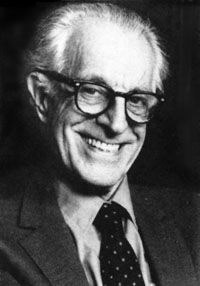 An American psychologist who developed a form of cognitive-behavioral therapy known as rational-emotive therapy
His rational-emotive therapy is based on the idea that self-defeating thoughts cause psychological problems
Albert Ellis
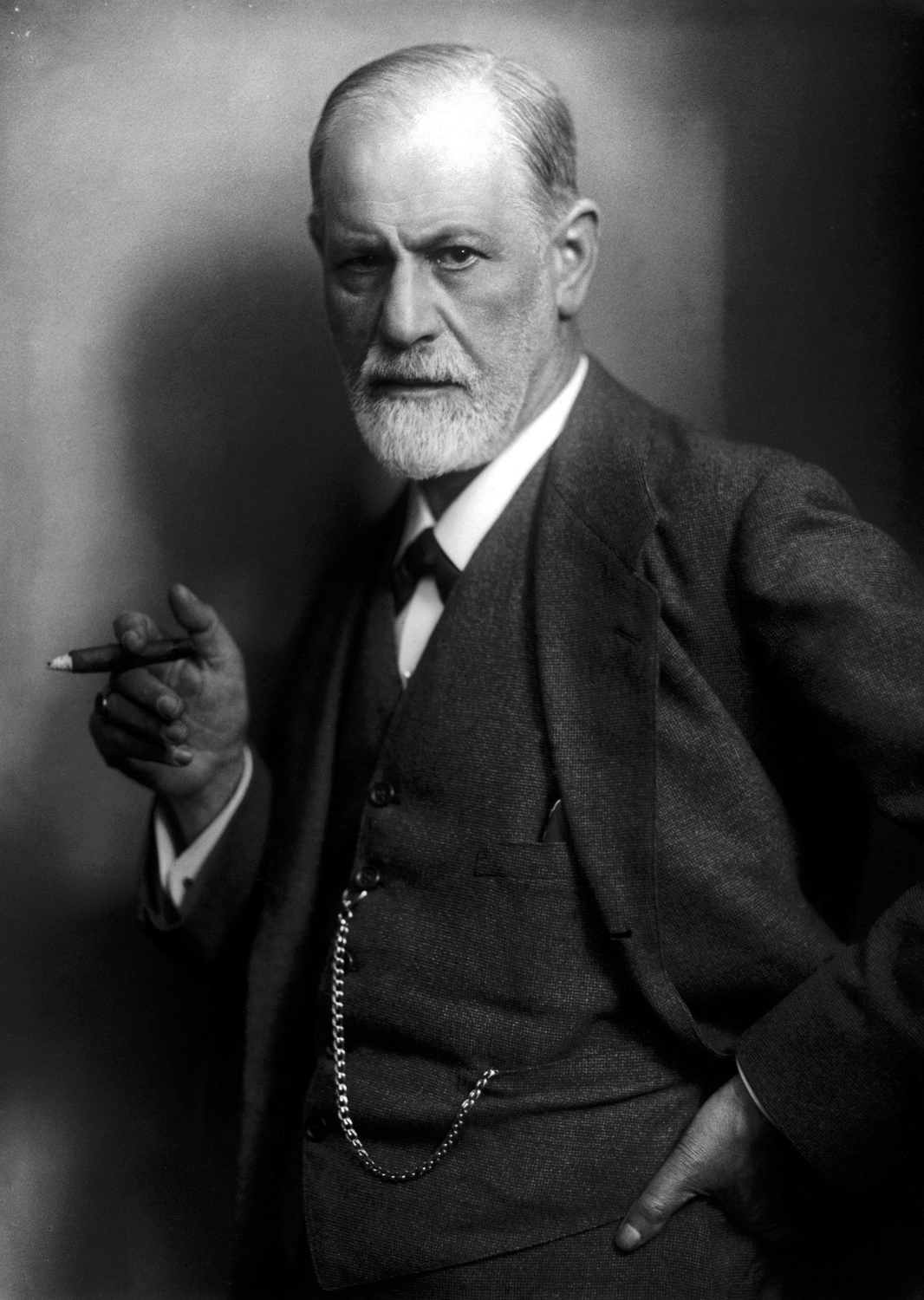 An Austrian neurologist and pioneer in the field of psychoanalysis
Freud’s ideas, particularly his emphasis on sexuality, were highly controversial in the repressive Victorian era in which he lived
Dream Analysis
Unconscious 
Id, Ego, Superego
Defense Mechanisms
Sigmund Freud
Erikson is best-known for his 8 Stages of Psychosocial Development and the concept of the identity crisis. 
His theories marked an important shift in thinking on personality; instead of focusing simply on early childhood event, his psychosocial theory looked at how social influences contribute to personality throughout the entire lifespan.
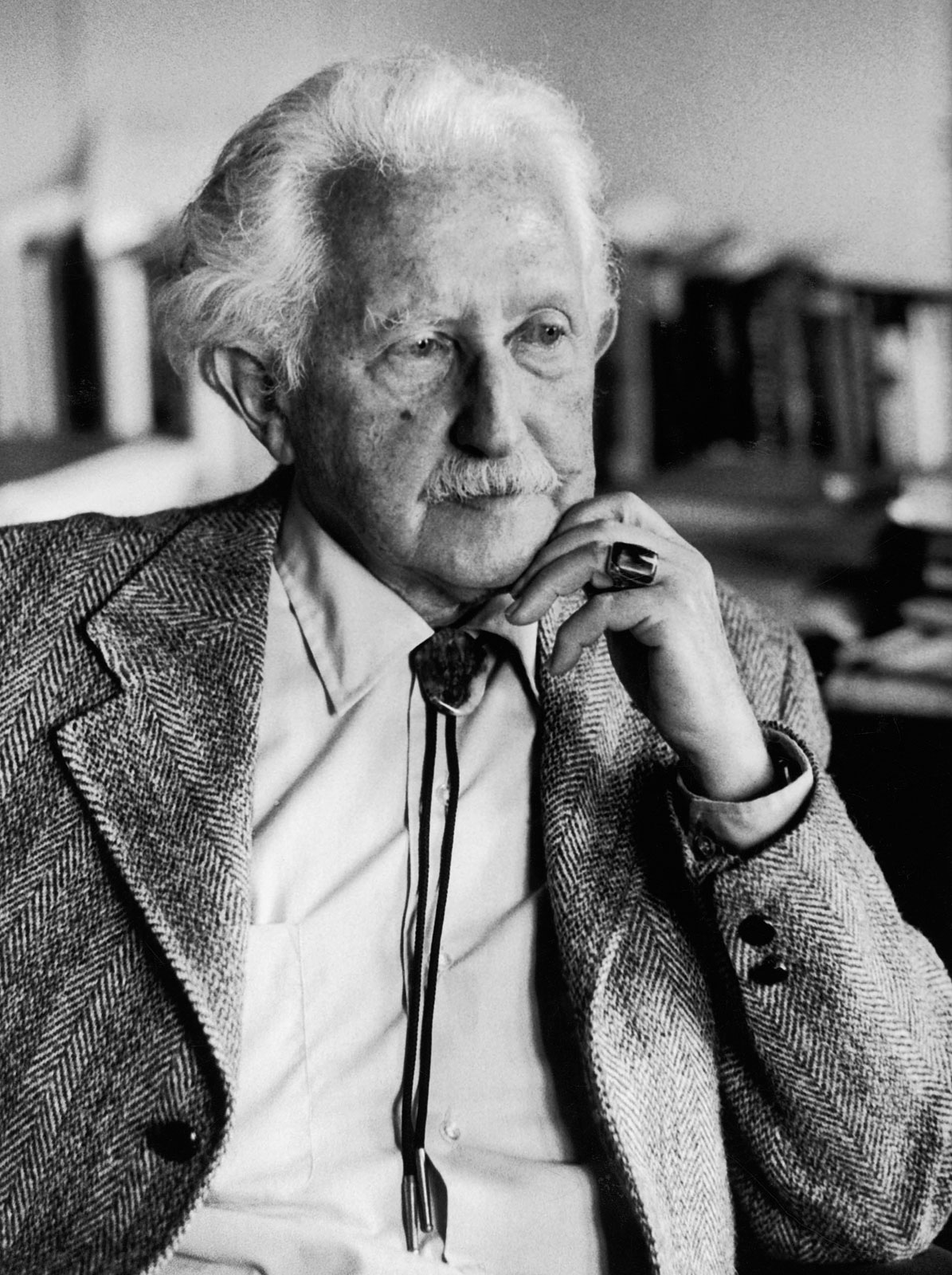 Erik Erikson
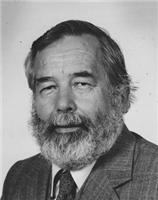 He conducted a series of studies on Conditioned Taste Aversion
In these studies, he manipulated the kinds of stimuli preceding the onset of nausea and other noxious experiments in rats, using radiation to artificially induce the nausea
John Garcia
A developmental psychologist whose research focuses on creativity in adults and children
Gardner proposed a theory of multiple intelligences, which has been highly influential among educators
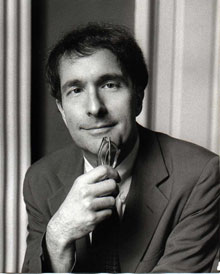 Howard Gardner
Professor Harlow’s research developed an abundant supply of primate learning tests and tasks that became standards in the field
Harlow’s famous wire/cloth “mother” monkey studies demonstrated that the need for affection created a stronger bond between mother and infant than did physical needs (food).
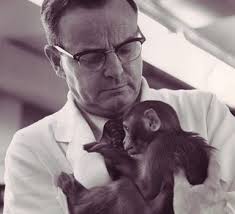 Harry Harlow
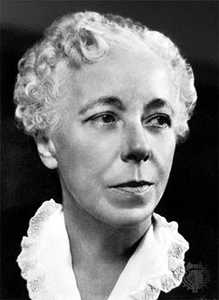 She was a pioneering theorist in personality, psychoanalysis, and “feminine psychology.”
Anxiety is created by anything that jeopardizes a person’s means of gaining security
The neurotic’s rigid adherence to his safety devices protects him in some ways but renders him helpless toward other possible dangers.
Karen Horney
An American philosopher and psychologist
James believed that the experience of emotion arises from bodily expression
According to his view, people are said BECAUSE they cry (not the other way around)
Contributed to development of the James-Lange theory of emotion
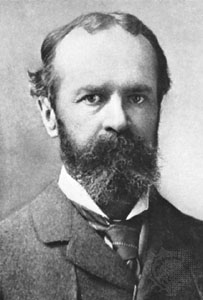 William James
Swiss psychologist and psychiatrist who was a friend and follower of Freud
Jung broke away from Freud in the 1910s because of a bitter theoretical disagreement
Began his own school of thought- analytical psychology
Thought the will to live was a stronger motivator than sexual drive in humans
Collective unconscious- contains universal human memories
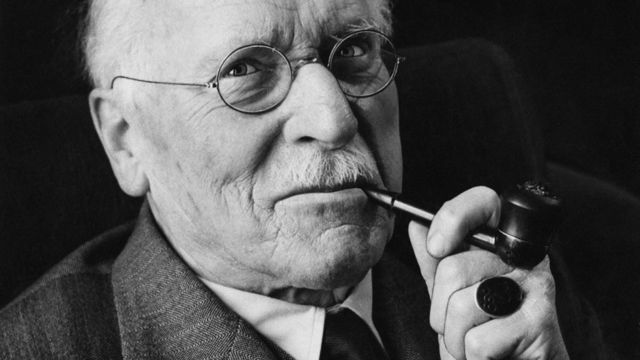 Carl Jung
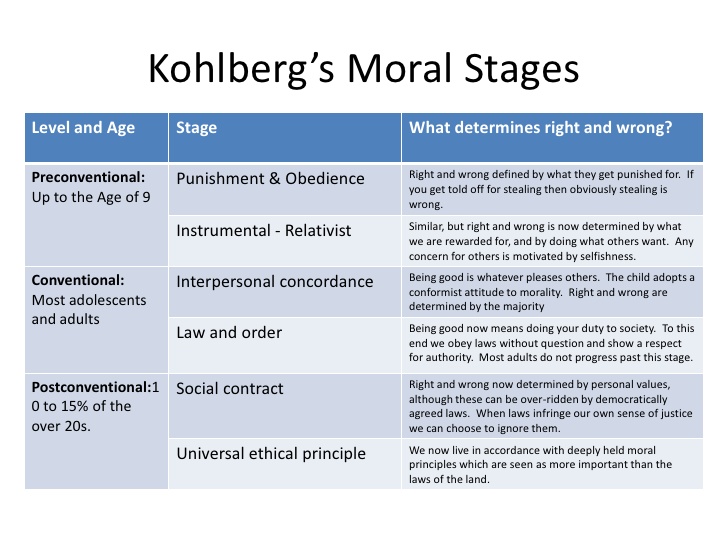 A major figure in moral psychology and moral education
Kohlberg had a passionate commitment to building a just society
Kohlberg’s 6 Stages of Moral Development
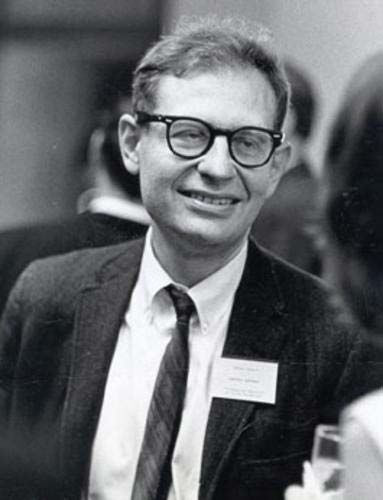 Lawrence Kohlberg
Leader in the field of humanistic psychology
Believed human beings’ needs are arranged like a ladder- said basic needs such as the needs for oxygen, food, and water are at the bottom of this ladder, while higher needs such as the need to achieve one’s full potential are at the top of the ladder
Self-Actualization
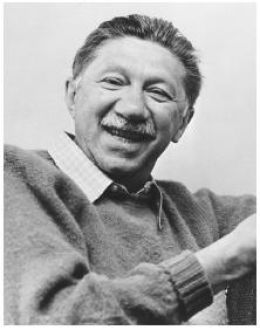 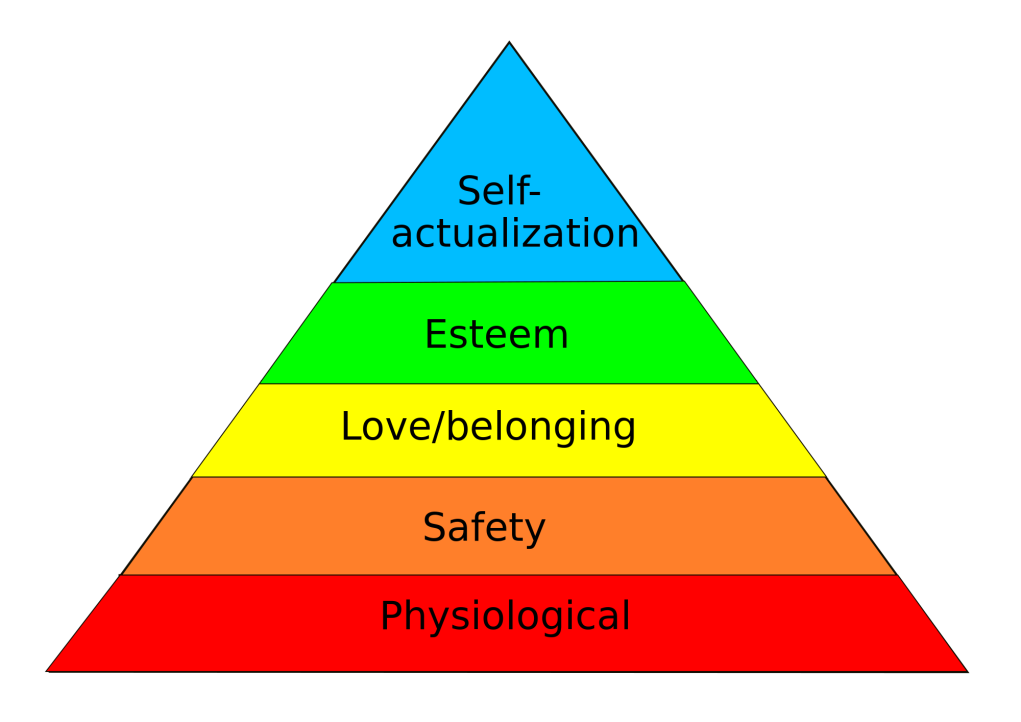 Abraham Maslow
Conductor of a famous, controversial research study of obedience to authority
Found that his experiment subjects were willing to cause serous harm and suffering to others if instructed to do so by an authority figure. 
Milgram had to deceive his subjects in order to do his study- many researchers objected to his use of deception and questioned the ethics of the research
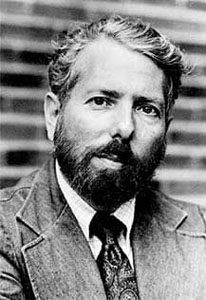 Stanley Milgram
Classical Conditioning
Pavlov made his most famous discovery while studying how dog saliva related to the function of the stomach. 
He repeatedly gave a dog food after ringing a bell. The dog began to salivate for false alarms too. The bell rang, the dog salivated, even with no food in sight. 
He won a Nobel Prize for his work in 1904
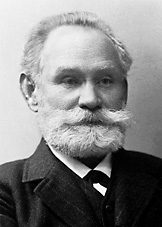 Ivan Pavlov
Developmental psychologists
Piaget’s Stages of Cognitive Development
His contributions include a theory of cognitive child development, detailed observational studies of cognition in children, and a series of tests to reveal cognitive abilities
Jean Piaget
An American psychologist who proposed the person-centered or client-centered theory of psychology
Rogers asserted that people’s self-concepts determine their behavior and relationships with others
Rogers also believed that the relationship between a therapist and client was crucial in the treatment of psychological disorders
Carl Rogers
Interviewed over 200 dying patients
She identified 5 stages of psychological adjustment
Denial
Anger
Bargaining
Depression
Acceptance
Elizabeth Kubler-Ross
The developers of the two-factor theory of emotion
Schachter and Singer believed that emotions come both from psychological stimuli and the cognitive interpretation of that stimuli
Stanley Schachter
Pioneer in the field of “positive psychology,” the study of what makes people happy and good.
Contrasts traditional clinical psychology, which focuses on what makes people distressed
Discovered the phenomenon of learned helplessness in dogs
Martin Seligman
A Viennese-born endocrinologist who pioneered the field of stress research
Concluded that physiological response to stress is nonspecific
General Adaptation Syndrome – Alarm Resistance Exhaustion (GAS-ARE)
Hans Selye
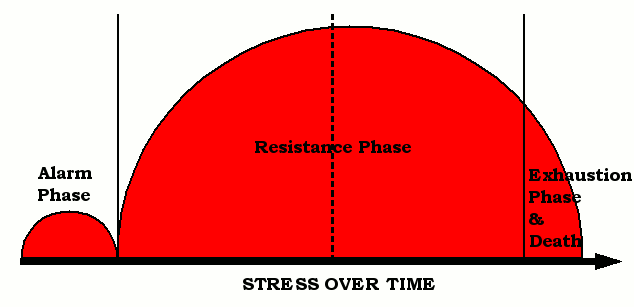 Behavioral psychologist who built on Pavlov’s work to develop theories of operant behavior
Skinner studied operant conditioning by using the Skinner Box
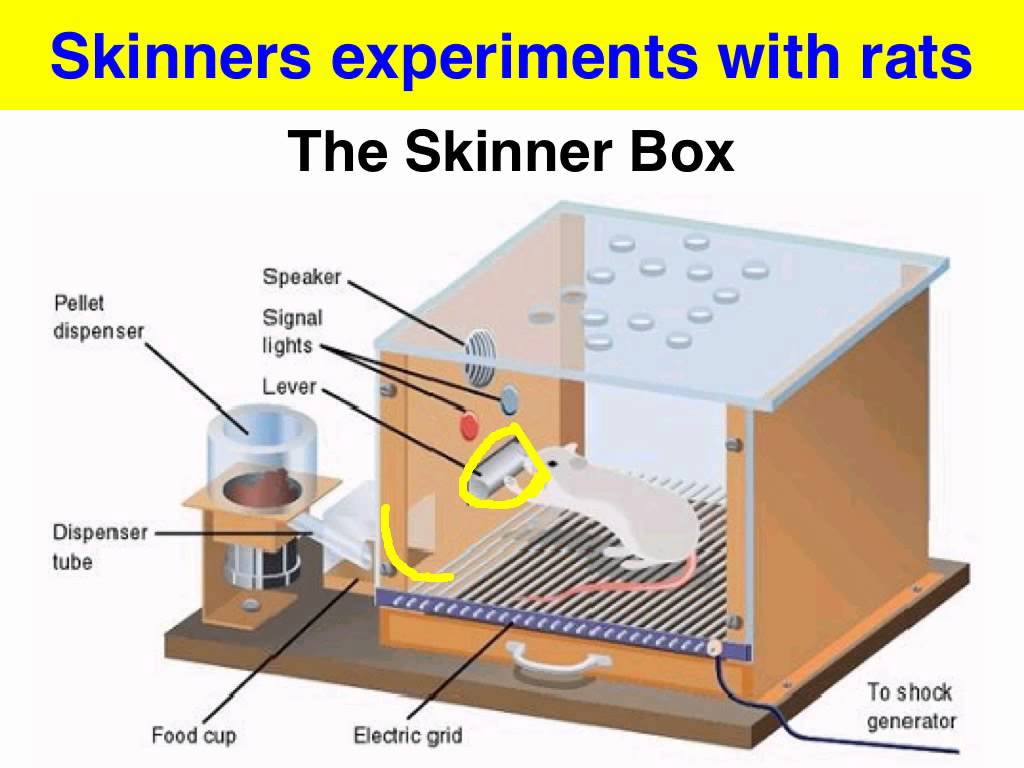 B.F. Skinner
Cognitive psychologist who theorized the existence of a general type of intelligence, the “g” factor, that underlies all types of intelligence 
General Intelligence Theory
Charles Spearman
The developer of the Triarchic Theory of Intelligence
Proposed there are three aspects to intelligence: componential, experiential, and contextual
Robert Sternberg
A developer of the Stanford-Binet Intelligence Scale in 1916, a revision of the Binet-Simon scale. 
Believed in the existence of innate differences in intelligence and supported the eugenics movement of his time
Advocated widespread use of intelligence testing
Lewis Terman’s “Termites”
Lewis Terman
Studied learning and classical conditioning, primarily in animals
Formulated the Law of Effect- any behavior that is followed by a pleasant consequence is likely to be repeated, while any behavior followed by unpleasant consequences is likely to be stopped
Edward Thorndike
Founder of a school of psychology known as behaviorism
Watson studied the effects of conditioning on children
One of his most famous experiments involved conditioning a child named Little Albert to fear white, furry objects
John Watson
Designed the fist intelligence test specifically for adults
Called the test the Wechsler Adult Intelligence Scale (WAIS)
Also devised a test for children called the Wechsler Intelligence Scale for Children
David Wechsler
Best known for establishing the first psychology lab in Liepzig, Germany, generally considered the official beginning of psychology as a field of science separate from philosophy
Father of Psychology, so…
Turn down for Wundt?!
Wilhelm Wundt
Most notable study was the 1971 Stanford Prison Experiment, which was a classic demonstration of the power of social situations to distort personal identities and long cherished values and morality as students internalized situated identities in their roles as prisoners and guards
Phillip Zimbardo